LYŽOVANIE
Nikola Zelenajová 6.B
Lyžovanie
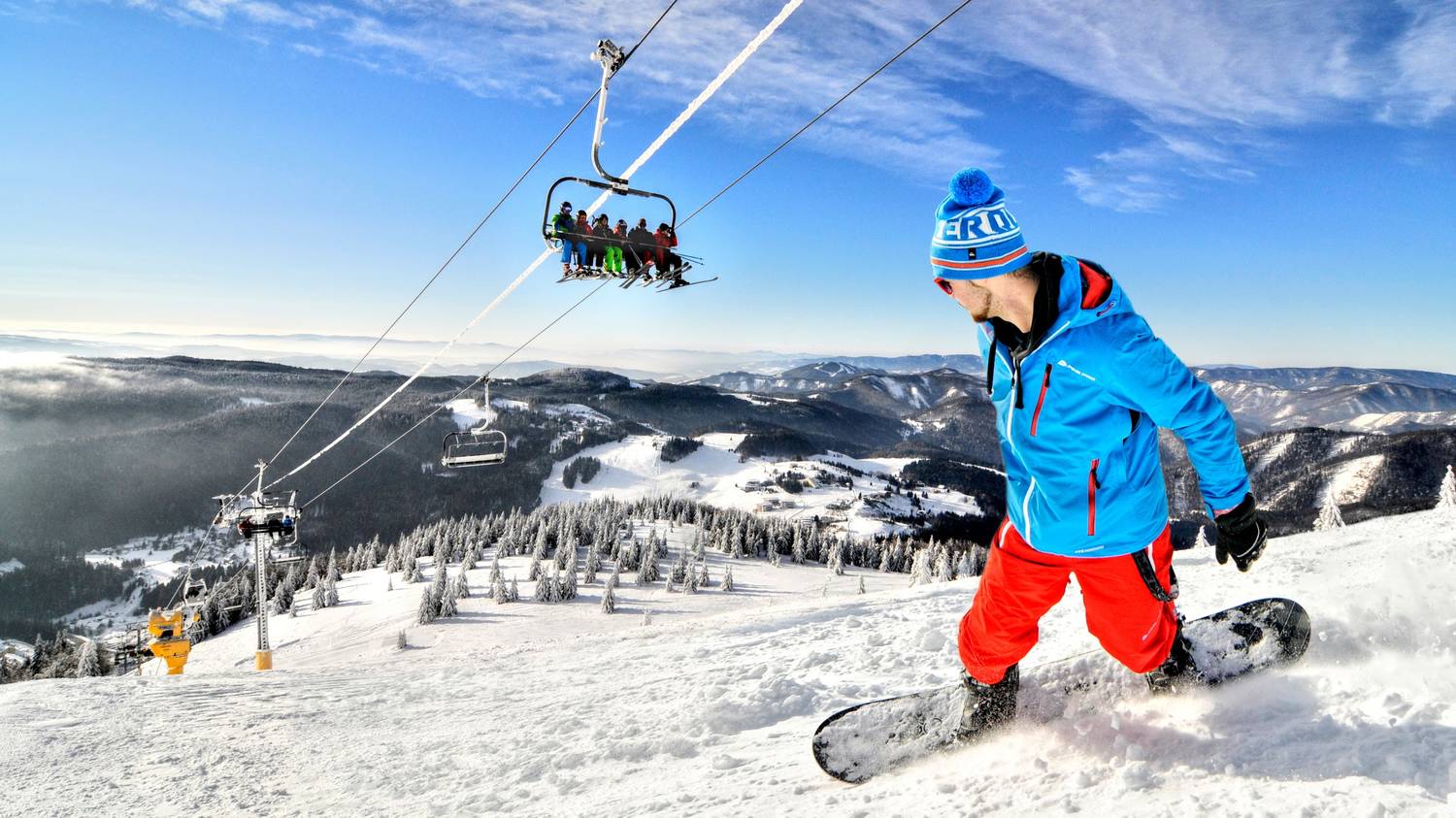 - je zimný šport, ktorý spočíva v pohybe človeka vlastnou silou po snehu na lyžiach, čo je pár dlhých úzkych dosiek, pôvodne drevených. Ako alternatíva k lyžiam sa používa aj snowboard, čo je jedna širšia doska, ku ktorej sú pripevnené obe chodidlá.
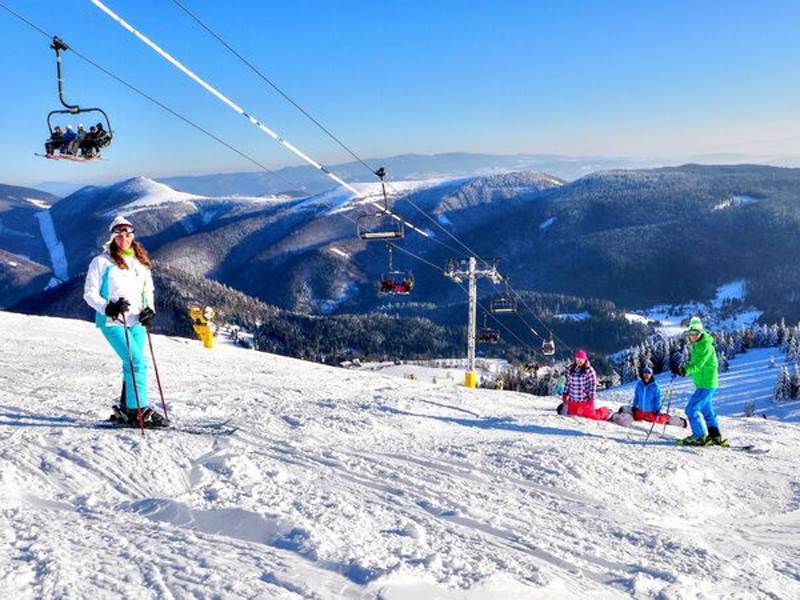 Bežecké lyžovanie
Slalom na lyžiach
Skok na lyžiach
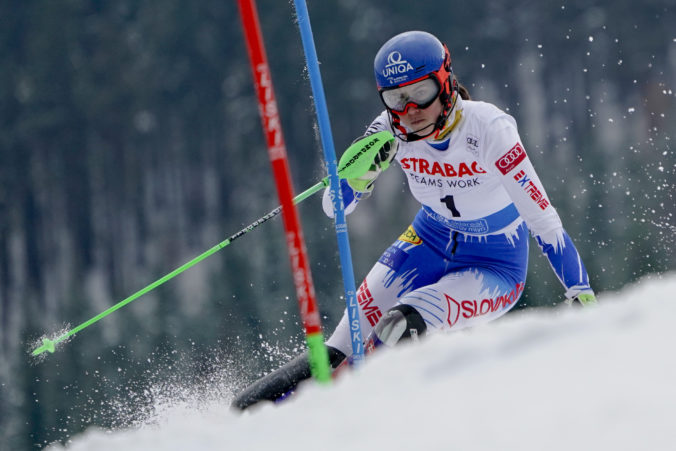 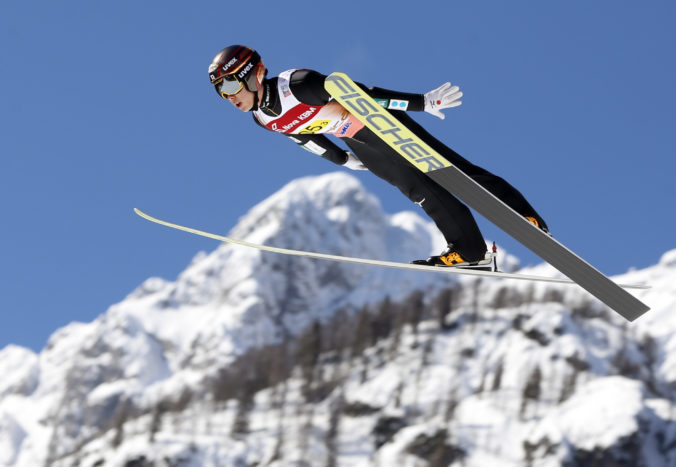 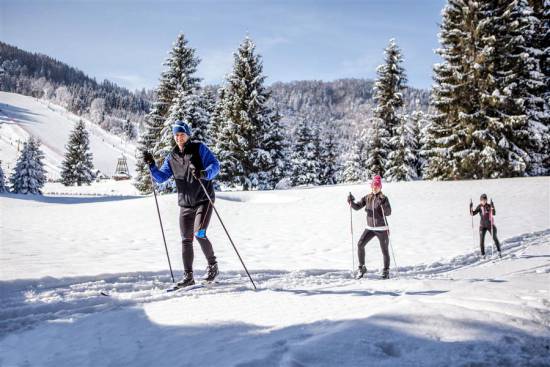 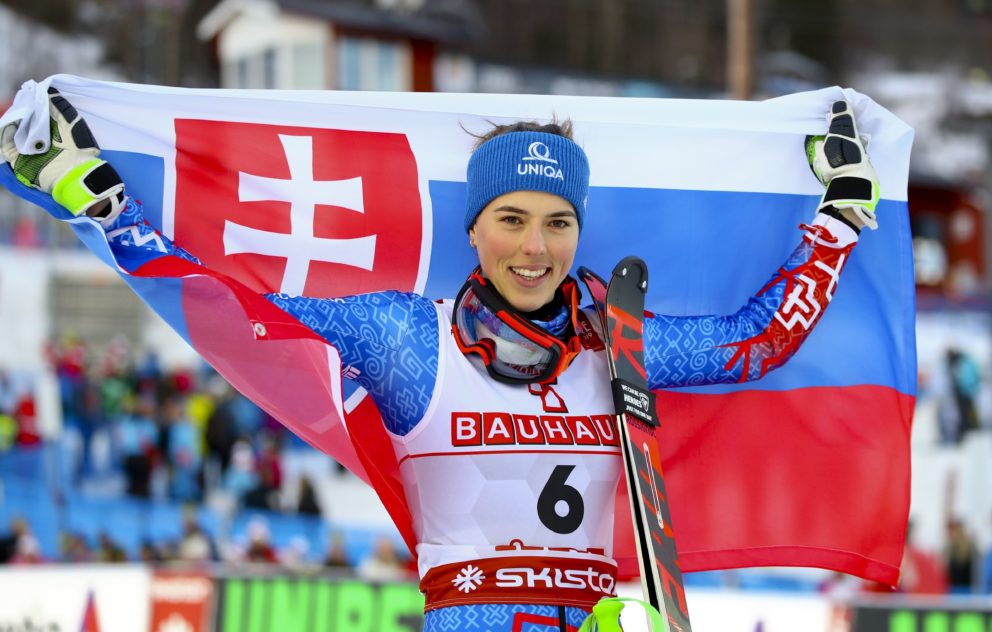 Petra Vlhová
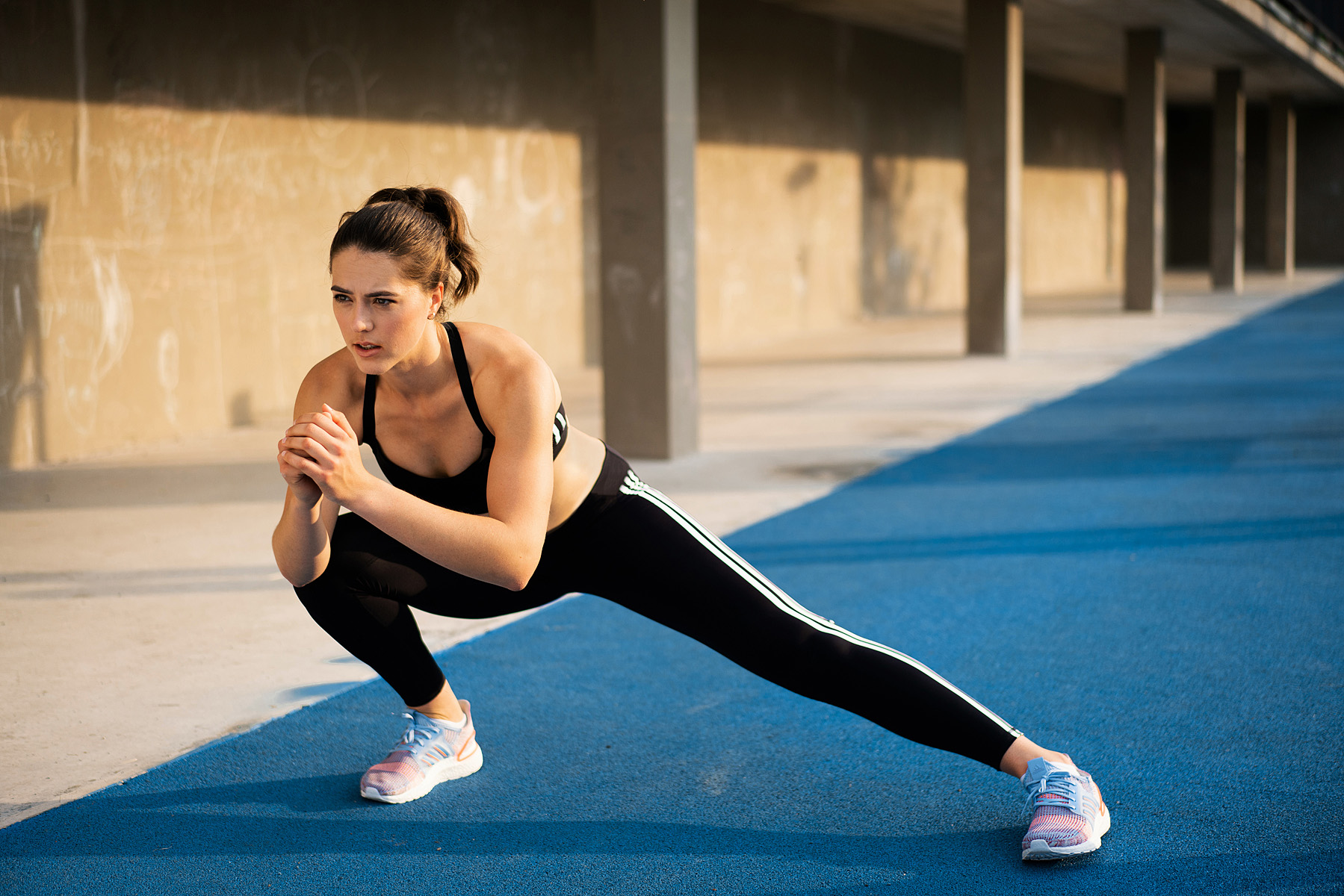 -je slovenská zjazdová lyžiarka a úradujúca majsterka sveta v obrovskom slalome. Na majstrovstvách sveta v 2019 vo švédskom Åre získala okrem zlatej medaily aj striebro z alpskej kombinácie a bronz zo slalomu.
-narodila sa 13.júna 1995 v Liptovskom Miluláši
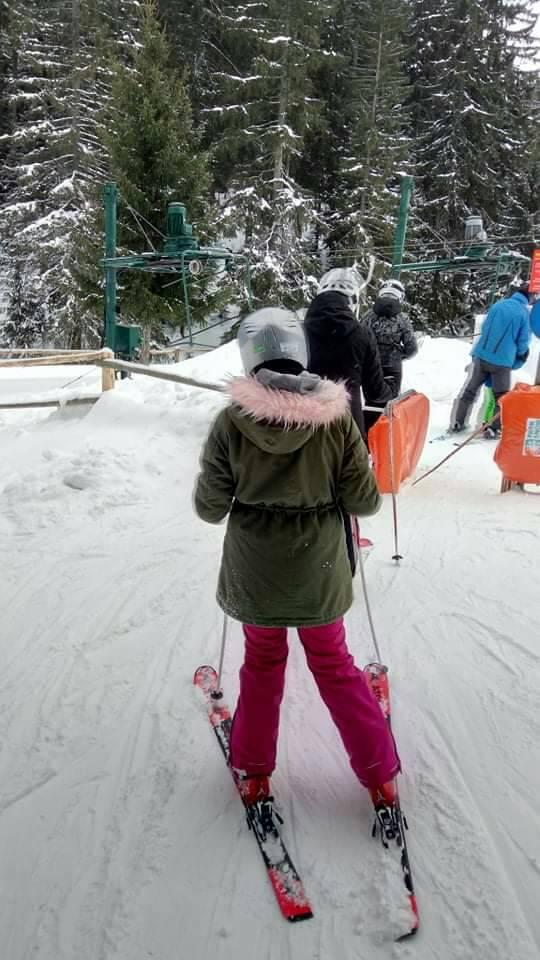 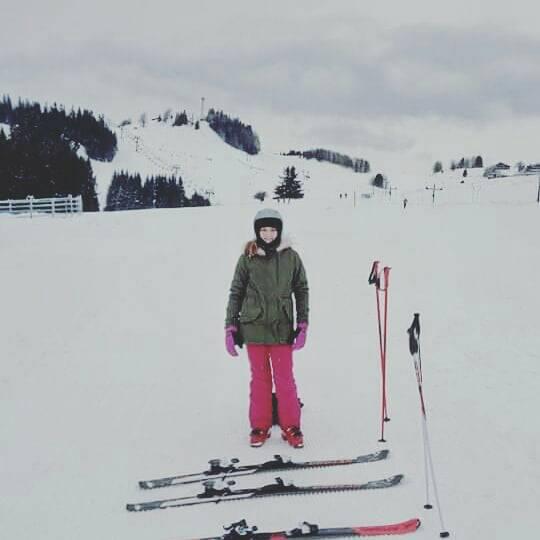 JA
-lyžujem sa 2-3 roky a dosť ma to baví a cez zimu to berem ako moje hobby, chodíme sa lyžovať na Donovaly a každým rokom sa lepším :))
Ďakujem za pozornosť